Review on SC for seminars
Part I
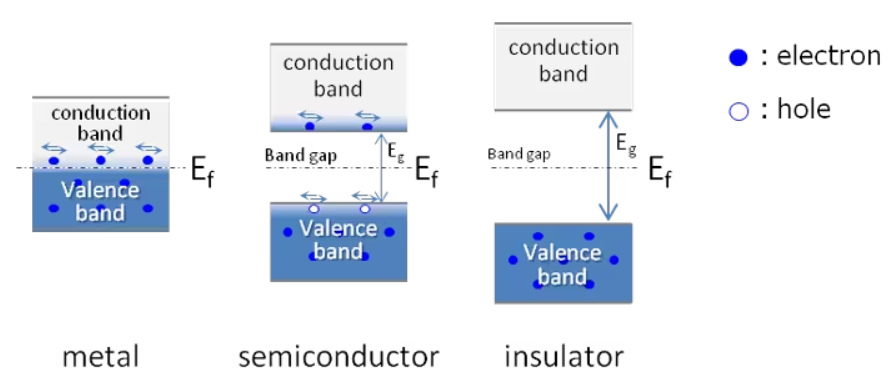 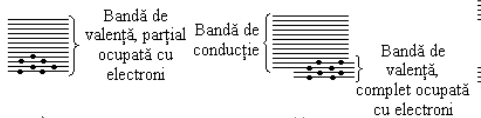 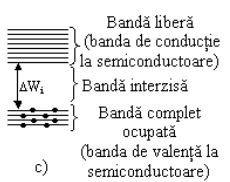 Densitatea stărilor
Funcția de distribuție
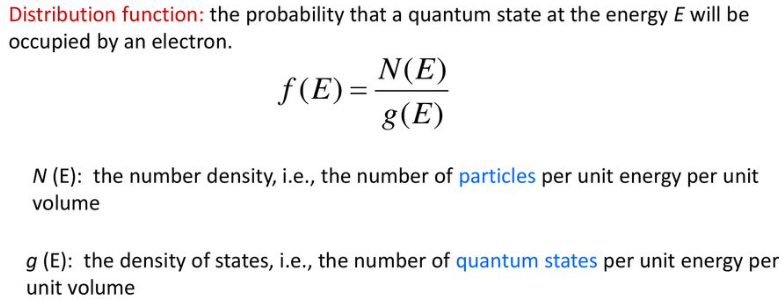 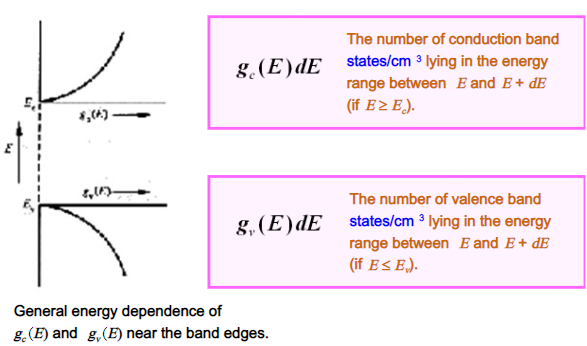 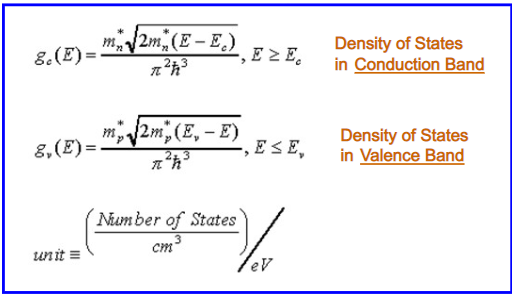 Legile statisticii ...
Maxwell-Boltzmann funcția de probabilitate 
Nu sunt limite pentru nr de particule pe fiecare stare de energie, dar permite particulele in gaze

Bose – Einstein –
Nu sunt limite pentru nr de particule pe fiecare stare  de energie, dar nu permite identificarea unei particule

Fermi – Dirac 
Da, pentru electroni in cristale. 
O particule pentru un nvel de energie
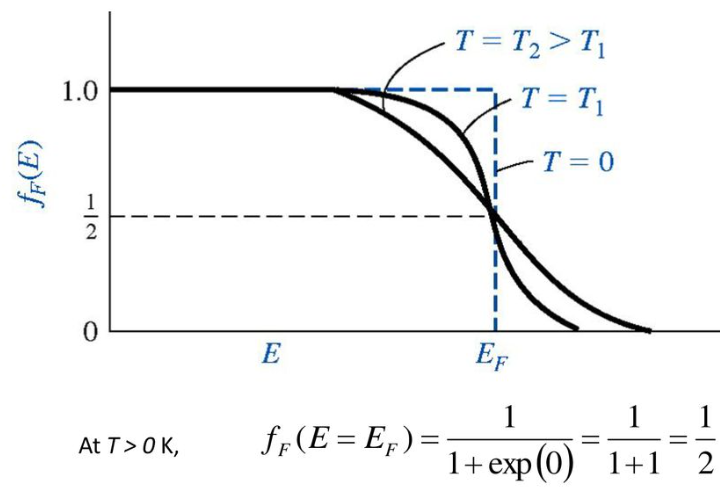 Fermi-Dirac distribuția
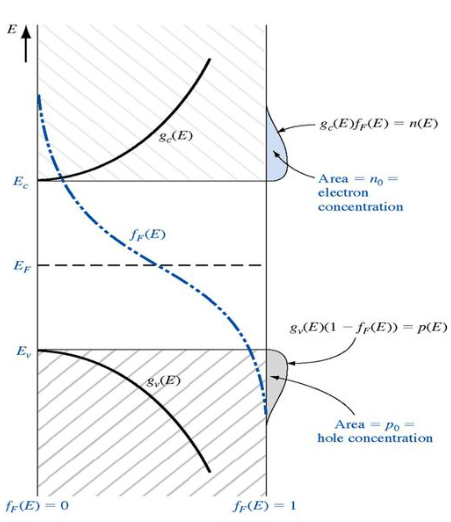 Densitatea stărilor
The density of electrons (no) can be found precisely if we know
1. the number of allowed energy states in a small energy range, dE:  S(E)dE 
			“the density of states”
2. the probability that a given energy state will be occupied by an electron:  f(E)
				“the distribution function”

			no = bandS(E)f(E)dE
E(x)
conduction band
EC
EV
valence band
x
For quasi-free electrons in the conduction band:1.  We must use the effective mass (averaged over all directions)2.  the potential energy Ep is the edge of the conduction band (EC)





For holes in the valence band:1.  We still use the effective mass (averaged over all directions)2.  the potential energy Ep is the edge of the valence band (EV)
S(E)
note:  increasing electron energy is ‘up’,                 but increasing hole energy is ‘down’.
1
T=0 oK
T1>0
f(E)
T2>T1
0.5
0
E
EF
Distribuția Fermi-Dirac
The probability that an electron occupies an energy level, E, is

		f(E) = 1/{1+exp[(E-EF)/kT]}

where T is the temperature (Kelvin)
k is the Boltzmann constant (k=8.62x10-5 eV/K)
EF is the Fermi Energy (in eV)
All energy levels are filled with e-’s below the Fermi Energy at 0 oK
for electrons, n(E)
for holes, p(E)
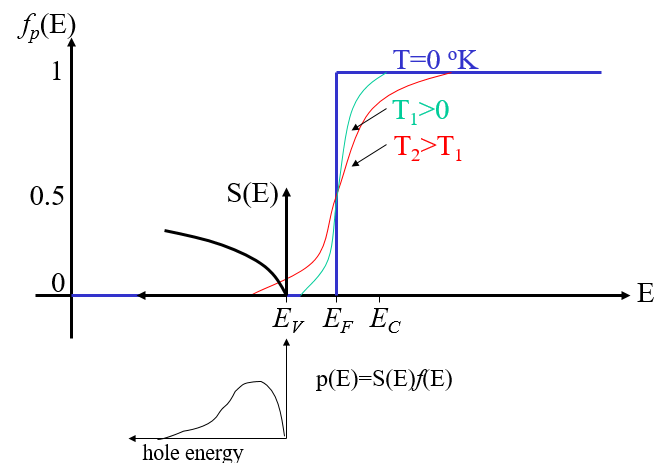 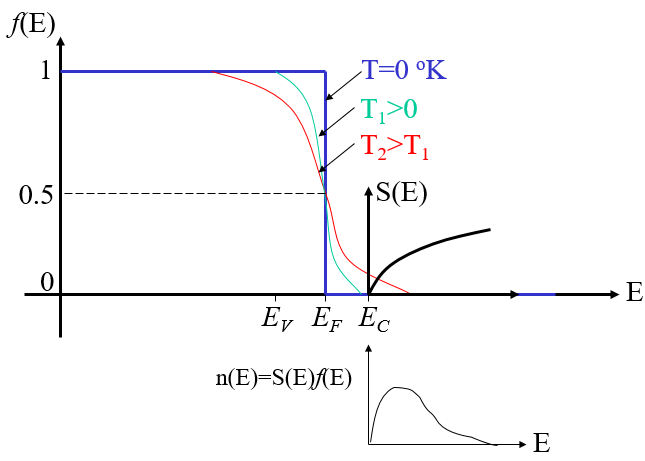 Energy Band Diagramfor intrinsic semiconductor n0=p0=ni
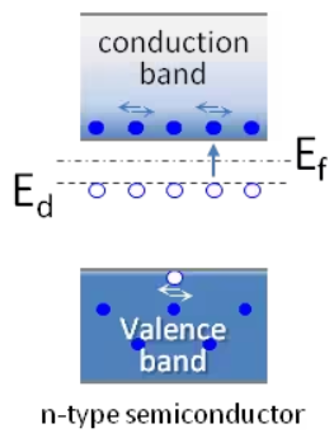 where Ei is the intrinsic Fermi level
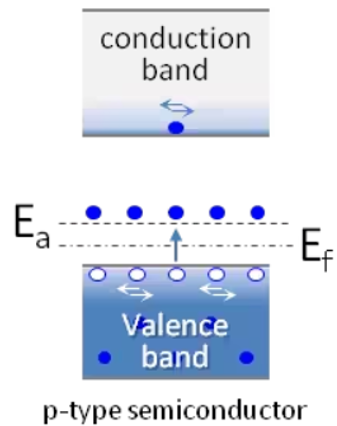 Energy Band Diagram for:
for all non-degenerate semiconductors.
(that is as long as EF is not within a few kT of the band edge)
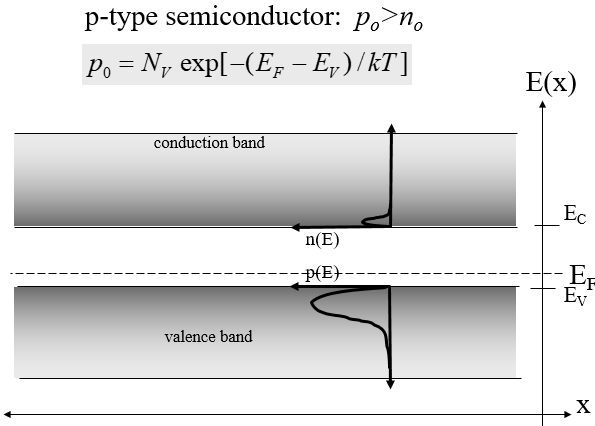 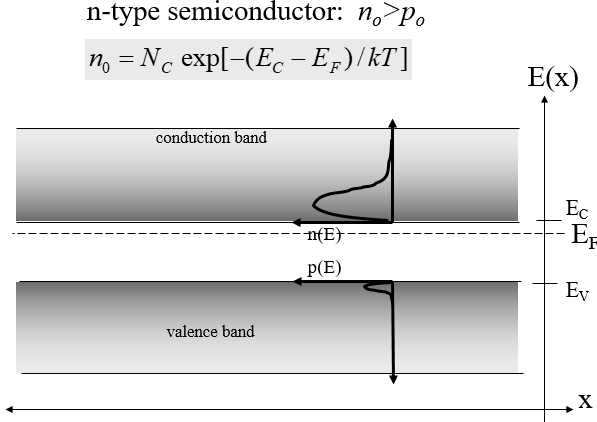 is independent of the Fermi Energy
The intrinsic carrier density
The intrinsic Fermi Energy (Ei)
no=po and EF=Ei
is sensitive to the energy bandgap, temperature, and m*
which gives

Ei = (EC + EV)/2 + (kT/2)ln(NV/NC)

so the intrinsic Fermi level is approximately
in the middle of the bandgap.
T dependence of e- & e+ concentrations
Eg vs T
Doped materials> Materials with impurities!
Doped materials
Al doilea mod de distinctive dintre material conductoare si semiconductoare
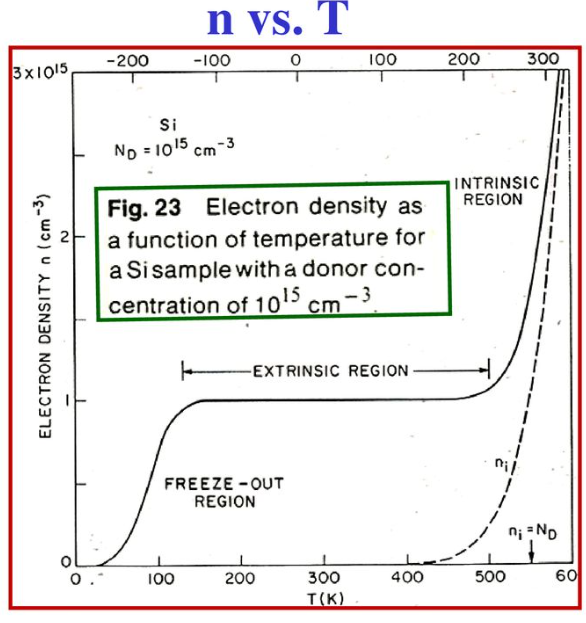 concentraţiile purtătorilor de sarcină în semiconductoarele extrinseci
De tip n (ND >> ni; NA = 0


                                         purtatori majoritari

                                         purtatori minoritari
De tip p (NA >> ni; ND = 0
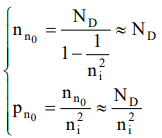 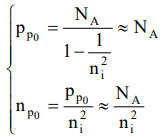 Natura purtătorului de sarcină 
                                                     tipul semiconductorului  
                                                                                                la echilibru termic
Statistica donorilor si acceptorilor
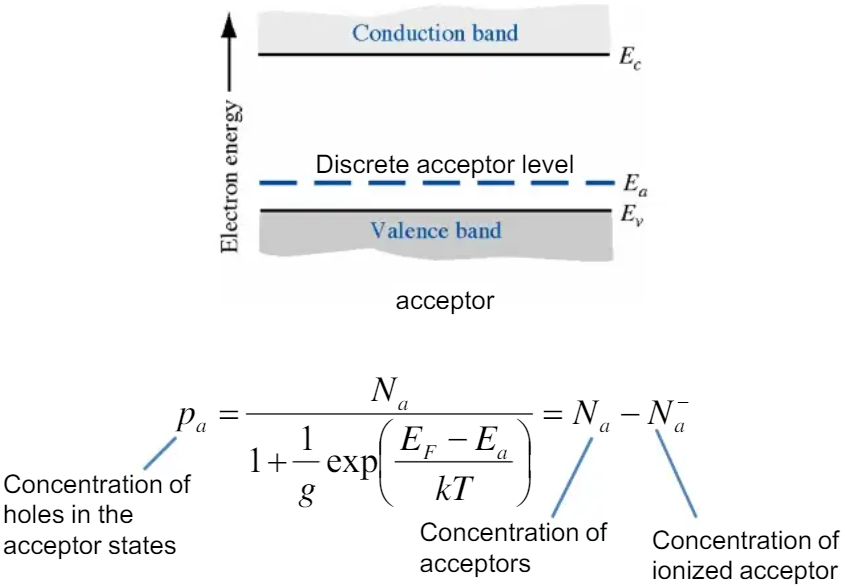